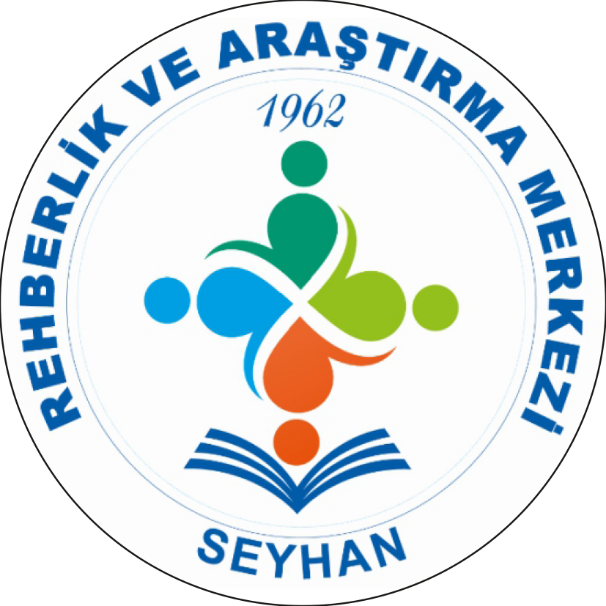 Adres    : Pınar, 74041. Sk. 2-1, 01160 Seyhan/Adana
Telefon : (0322) 457 87 13 
      Seyhan Ram
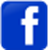 ÖLÜM-YAS TRAVMASI VE ÖNLENMESİ (VELİ)
YAS NEDİR?
Yas süreci her türlü kayıp ve yitim duygusunun yaşandığı döneme verilen isimdir.Yas, "bizim için çok fazla önemi olan birisini sonsuza dek kaybettiğimizde hissettiğimiz üzüntüden doğan duygular" olarak tanımlanabilir. Yas insanın kayıplar karşısında gösterdiği doğal, evrensel ve normal bir tepkidir. Ölüm insanın yaşadığı en somut kayıptır.
	Çocuklar da büyükler gibi çeşitli türden kayıplar yaşayabilirler. Anneleri, babaları, kardeşleri ölebilir ya da boşanma, bakım evine yerleştirilme, evlat edinme gibi nedenler ile sevdikleri kişilerle ilişkilerini yitirebilirler. Çocuklar bu tür kayıpları bir arkadaşları hastalandığında ya da öldüğünde veya sevdikleri kişiler uzak bir yere taşındıklarında da yaşarlar. Bütün bu kayıplar, çocuklarda yas tepkisinin ortaya çıkmasıyla sonuçlanabilir
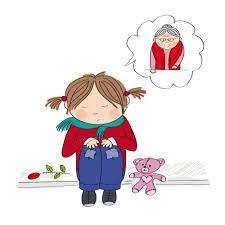 Yas tepkileri
Yas tepkileri konusunda en bilinen kuram Kübler-Ross’un (1969) Beş Aşamalı Yas Kuramı’dır.  Bu kurama göre bir kaybın ardından yas tutan bireyler sırasıyla; 
1) İnkar ve yalıtma
2) Öfke
3) Pazarlık etme
4) Depresyon
5) Kabullenme, aşamalarından geçerler.
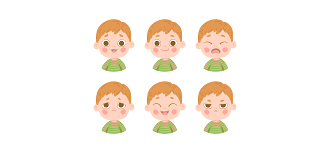 inkar
Bireylerin kaybı kabullenemediği, ölümün gerçekleştiğine inanmadığı dönemdir. ‘İnkar, çoğu zaman geçici bir savunma olarak değerlendirilir.’Ölümün gerçekliği daha fazla inkar edilemez hale geldiğinde yerini öfkeye bırakır.
Öfke
	Çoğu zaman ‘neden ben?’ sorusuyla beraber gelen öfkenin belirli bir kaynağı ya da yönü olmayabilir. Yakınını kaybeden kişinin bu kayıp karşısında öfkelenmesi normal bir tepkidir.
Pazarlık etme
	Pazarlık sürecine giren birey tanrıyla anlaşma yapmaya çalışır ve kaybının geri gelmesi karşılığında yapabileceklerini sunar ya da neler yapsaydı kaybı önleyebilirdi diye düşünür.
	Pazarlık aşaması çok ilerlemiş hastalıklarda yani ölüm tehdidinin yoğunlaştığı dönemlerde de görülür. Bazı durumlarda pazarlık, bir kayıp daha yaşamamak için de yapılabilir.
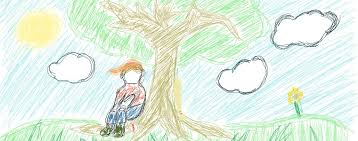 depresyon
Kaybedilen kişinin geri dönmeyeceğini kabullenen birey, yasın bir sonraki aşamasına geçer ve ölüm karşısındaki çaresizlikle beraber depresif duygu durumuna girer. Yoğun üzüntü ve çaresizlik duygularını yaşayan birey, bu duygularını ifade etmesi ve özgürce yaşaması için izin verildiğinde bu aşmayı rahatlıkla atlatabilir.

Kabullenme
	Tüm aşamaları yaşamak için yeterince zamanı olmuş birey öfkeli ya da depresif değildir, kaybıyla nasıl başa çıkacağını öğrenmeye başlar ve gündelik hayatına döner. Kaybın ardından bireylerin yaşadıkları kaybı kabullenerek bu kayıpla yaşamayı öğrenmeleri; duygusal, bilişsel, fizyolojik ve davranışsal tepkilerini normale çevirmeye başlamaları, süreci başa çıkma, uyum ya da adapte olma süreci olarak tanımlanır.
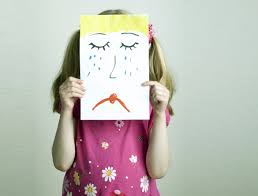 Yası etkileyen değişkenler/risk faktörleri
Yas sürecini etkileyen bazı faktörler vardır.  Bunlar;
1) Yakınlık, cinsiyet ve yaş
2) Ölüm şekli
3) Kişisel incinebilirlik
4) Çoğul kayıp
5) Sosyal destek
6) Kültür
Gelişimsel olarak çocuklarda ve ergenlerde ölüm kavramı
Ölüm kavramının algılanmasında birçok kuram tarafından üç temel faktörün önemi belirtilir. Bu faktörler Speece ve Brent (1984) tarafından ;
a) Evrensellik
b) Geri dönülmezlik
c) İşlevsizlik, olarak özetlenmiştir.

	Çocukların ölümü anlama kapasiteleri duygusal olgunluk düzeyleriyle doğrudan ilişkilidir.
Küçük Çocuklar İçin Ölüm Ne Demektir?
Çocuklar, tekrarlayan olaylara alışık olduklarından ölümün bir son olduğunu kavramakta güçlük çekerler. Onlar her sabah kalkarlar, anaokuluna giderler, her akşam eve dönerler ve ertesi sabah yine aynı şeyleri yaparlar. Hayat böyle kendini tekrar ederken, ölen kişinin neden geri gelmediğini anlamak onlar için çok güçtür. Zaman kavramı çocuklarda yavaş yavaş değişir ve değiştikçe zamanı geçmişten şimdiye, şimdiden geleceğe uzanan düz bir çizgi gibi algılamaya başlarlar.
	Çok küçük çocuklar için ölüm, gündelik hayatta var olan birinin artık orada olmaması kadar basit bir anlama gelir: “Baba öldü, baba gitti.Anne hayatta, anne burada”. Zaman içerisinde, çocuk ölen kişinin geri dönmediğini fark ettikçe, ölümün bir son olduğunu anlar.
Küçük Çocuklar Kayba Nasıl Tepki Verirler? Kaybın Hemen Ardından Görülen Tepkiler
Çocukların, birisinin kaybı karşısında tepkileri çok çeşitli olabilmektedir. Birinin öldüğünü öğrenen çocuklar, ya hiç tepki vermeyebilir; ya da çok ciddi duygusal patlamalar da gösterebilirler. Bazıları duruma yüksek sesle isyan edebilir, bağırabilir, ağlayabilir, hatta haberi veren kişiye öfkeyle vurmak isteyebilir. Bazıları da duydukları habere o kadar tepkisiz kalırlar ki, haberi veren kişi, çocuğun söylenenleri duymadığını sanarak söylediklerini tekrar etme ihtiyacı duyabilir.
Gelişimsel Evrelere Göre Çocuklarda Ölüm Algısı
Erken Çocukluk Dönemi (1-3 Yaş)
9 ay ile 2 yaş arasında bilişsel süreçler ilerlediğinden bebek annesini tanır eğer bu dönemde anne ölürse bebek şiddetli ağlamalar ve üzüntüyle tepki verebilir. Bu dönemde annenin kaybı bebeği,baba, kardeş veya büyükanne/ büyükbabanın kaybından daha fazla etkiler. 
	İlk 6-9 ay arasında bebek annesini tanır ve annenin kaybından sonra yerine geçerek kendisine bakan kişiyi kabullenebilir ancak 9 aydan sonra bebek eğer ölen anneyle çok iyi bağlar oluşturmuşsa yerine geçecek kişiyi çok çabuk protesto edebilir veya kabullenmeyebilir.
Okul Öncesi Dönem  (3-6 Yaş)
Bu dönem çocukları ölümü, geri dönüşü olan, geçici ve kişiye özgü olarak yorumlarlar. Okul öncesi dönem çocuğu yetişkinler gibi ölüm ve kayıp kavramlarını anlama ve üstesinden gelme kapasitesine sahip değildirler. İlk neden ölümün zaman kavramıyla ilgili oluşudur, çünkü Ölüm geri dönüşü olmayan bir kavramdır. Yas ise, sürekli bir kayıptan doğan duygudur.
	2-3 yaş çocuğu "sürekliliğin" anlamını kavrayamaz. Çocuk 4-5 yaşlarına geldiğinde ancak geçmiş, şimdi ve gelecek kavramlarını anlamaya başlayabilir. Bu yaşlardan önce çocuk sevdiği birisinin sonsuza değin yokluğuyla ölümü birleştiremez. Ölen kişinin yaşamını başka bir yerde ( örn. bulutlar üzerinde) sürdürdüğünü ya da ölen kişinin belli bir süre sonra geri geleceğini düşünür
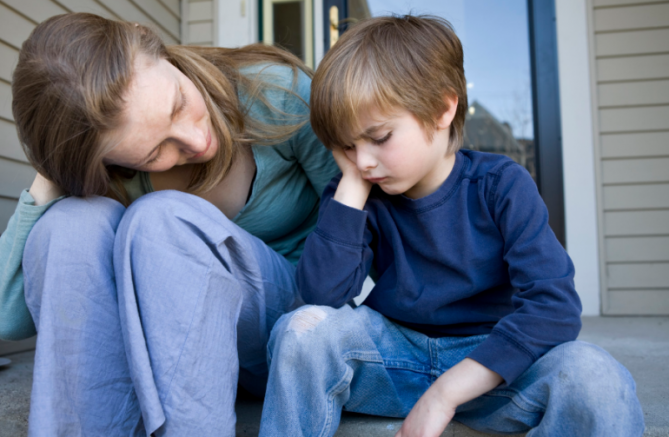 Okul Dönemi (6-12 Yaş)
Bu dönemdeki çocuk, ölümü somutlaştırmaya çalışır ve ölen kişinin nefes almadığını, konuşmadığını, yemek yemediğini yani bedensel faaliyetlerini devam ettirmediğini bilir.Çocuklar özellikle bu dönemin başında ruh-hayalet gibi kavramlardan korkar. Bir yandan hala bir önceki dönemin büyüsellik özelliğinin devam ettiği, bir yandan da ölüm algısının oluştuğu bu dönem, çocukların ölümden en çok korktukları dönemdir.
	5-9 yaş çocuğu ölümü yaşayan tüm canlı şeylerin sonlanması olarak, bir son olarak görür. Henüz ölüm kavramı kişiselleştirilmemiştir. Düşünceleri yoluyla bundan kaçabileceğini zanneder. Ölümü; melekler, iskelet vb ile canlandırma eğilimindedir. Yaratıkların gelip onu alacağından korkar, ruh, ceset, hayalet gibi kelimeler onu korkutur. Ölüm konularına ilgi göstermeye başlar. Bazı çocukların bu dönemde gece kabusları vardır. 
	Bu yaş döneminde çocuk geçmiş, şimdi ve gelecekle ilgili olarak zaman kavramını öğrenmiş ve kendi yaşamıyla ilişkilendirmeye başlamıştır. Eğer birisi ölürse artık çocuk bir daha onun geri dönmeyeceğini bilir.
Ergenlik Dönemi (12-18 Yaş)
Ergenlik dönemi yani 12-18 yaş arası çocukluktan yetişkinliğe geçiş dönemidir ve soyut işlemler dönemindeki ergenler artık bir yetişkin gibi düşünmeye başlar.
	Soyut düşünce, sembollerle düşünme, metafor kullanma gibi karmaşık zihinsel etkinlikleri gerçekleştirmeye başlarlar.
9-10 yaşlarından ergenliğe kadar uzanan dönemde hayali düşünceler devam eder zaman içinde çocuk ölümün tamamen geri dönüşü olmayan, tüm canlı varlıklarda görülen bir şey olduğunu kavramaya başlar.
Ergenlik dönemindeki kayıplar kimlik gelişimi açısından oldukça önemlidir. Ergen bu dönemde kendini kabul, benlik saygısı düzeyini belirlerken varoluşunu da sorgulamaktadır .
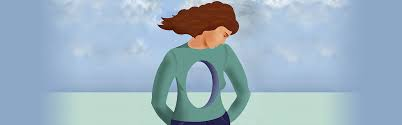 Çocuk ve ergenlerde yas tepkileri ve belirtileri
Çocuk ve ergenlerin ölüme karşı gösterdikleri tepkilerde çevrelerinden etkilendikleri bilinmektedir.
Özellikle anne ve babalarının yas tepkilerini gözlemleyen çocuklar, bu davranışları birer model olarak alır ve benzer tepkiler gösterirler. 
Çocukların ölümle karşılaştıklarında gösterdikleri tepkiler yaş, gelişim aşaması, önceki deneyimler, ölen kişi ile olan yakınlık, aile ile olan iletişim, ölüm şekli gibi faktörlere bağlı olarak değişiklik gösterebilir.
Çocukların yas tepkileri de yetişkinlerde olduğu gibi bireyden bireye farklılık gösterebilir.
Çocukların Yas Tepkileri
Okul Öncesi Dönem                        Okul Dönemi/Ön Ergenlik                                        Ergenlik
            (2-6 yaş)                                                        (6-11 yaş)                                                             (12-18 yaş)
Fobik tepkiler                                            Okul başarısında düşüş                                                         Öfke
Güven/sevgi/destek                                    İçe kapanma                                                                         İnkar
     ihtiyaçlarında sarsılma                                Yeme/uyku bozuklukları		                             Suçluluk
İçe kapanma                                              Ebeveynlere aşırı bağlanma		                             Üzüntü
Yeme/uyku bozuklukları                             Fobik tepkiler			                      İntihar düşüncesi
Ebeveynlere aşırı bağlanma                         Güven/sevgi/destek    ihtiyaçlarında sarsılma                   Madde kullanımı, suça yön. yönelme			 	                                                                                                Okul başarısında düşüş
Seçici unutkanlık,                                        Daha kabul edilebilir bir senaryo yazma                         İçe kapanma
Daha kabul edilebilir bir senaryo yazma       Seçici unutkanlık, 		                      Yeme/uyku bozuklukları
Çocukların Yas Tepkileri
Okul başarısındaki düşüş, çocuğun ölümden etkilendiğini gösteren normal bir tepkidir. Çocuk ya da ergenin daha önce sevdiği bir oyunu oynamaktan vazgeçmesi, içine kapanması gibi yas tepkilerinin görülmesi normaldir. 
Ergenlik döneminde öfke, güçlü inkar, suçluluk, üzüntü, intihar düşünceleri gibi duygusal tepkiler sıklıkla görülür. 
Madde kullanımı ve suça yönelme gibi davranışlar da yas tepkisi olarak görülebilmektedir.
Yaşanan kayıp bir ebeveynin kaybı ise çocukta güven, sevgi ve destek gibi temel duygularda da sarsılmalara yol açabilir. İleri düzeyde içine kapanma, yeme bozuklukları, ölümden kendini sorumlu tutma ve başkalarına aşırı ilgi gösterme gibi belirtiler ise çoğu zaman problemli yas sürecine işaret eder.
Çocuğu Yas Yaşayan Anne Babalara Yönelik Öneriler
Çocuklara, duygularını gösterebileceklerini söyleyin. Çocuklar, duygularını gösterdikleri koşulda anne ve babalarının gösterecekleri tepkilerden korkarlarsa, duygularını gizleyebilirler. Bunu önleyebilmek için çocuklara kötü bir şey olduğunda, insanların ne zaman üzüldüklerinin ya da öfkelendiklerinin bir önemi olmadığını ve hissettiklerini başkaları alay eder ya da üzülür diye göstermekten kaçınmamaları gerektiğini söylemek iyi bir yol olabilir.
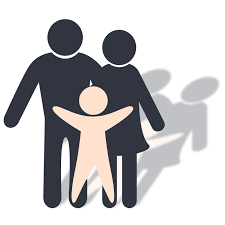 Çocuğu Yas Yaşayan Anne Babalara Yönelik Öneriler
Çocuklara, gösterdikleri tepkileri fark etmeleri ve olup bitenleri anlamaları için yardım edin. Bu, kaybı zaman içinde yaşama ihtiyacında olan çocuğu durumla bir-den bire yüzleştirmek anlamına gelmemelidir, buna karşın olanların tamamen inkar edilmesi de doğru değildir.
	Çocuğa gelecekte de onun yanında olacağınızı söyleyin.Çocuğa böyle bir güvence vermek, şimdi ona bakan kişinin de onu terk edeceğinden korktuğu için önemlidir.
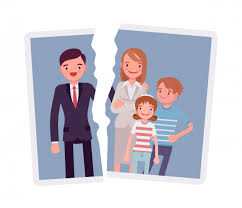 Çocuğu Yas Yaşayan Anne Babalara Yönelik Öneriler
Yetişkinler olarak biz, çocuğun sorduğu sorulara, yaptığı yorumlara ve davranışlarının altında yatan, derindeki anlama duyarlı olmalıyız. Çocuklar, olanları anlayabilmek için, kendilerine bir anlam çerçevesi çizmeye çalışırlar. Bu durumda, dünyaya, başka insanlara ve kendilerine ilişkin varsayımlarını yeniden şekillendirirler. Bütün bunların sonucu olarak da birçok çocuk, varoluşun farklı yönleriyle ilgili derin düşünceler üretebilir.
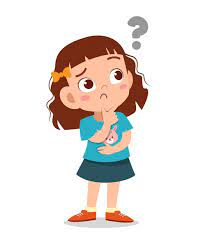 Çocuğu Yas Yaşayan Anne Babalara Yönelik Öneriler
Biz, yetişkinler olarak çocuğun sahip olduğu düşüncelerin, duyguların, isteklerin, yaptığı davranışların ve yaşantılarının normal olduğunu söyleyebiliriz. Çocukların gösterdiği güçlü ve aşina olunmayan tepkiler korkutucu olabilir, çünkü daha önceden bu duruma ilişkin bir yaşantıları yoktur ve dolayısıyla, anlayabilmek için karşılaştırma yapma imkanına sahip değillerdir. Çocuklar bu tür duygu ve düşüncelerini kendilerine saklasalar ya da onları ifade edemeyecek kadar küçük olsalar bile, yetişkinlerin çocuğun içinde bulunduğu durum karşısında karşılaşılabilecek normal duygu ve düşünceleri söylemeleri, çocuğun kendini anlamasına yardımcı olacaktır.
Çocuğu Yas Yaşayan Anne Babalara Yönelik Öneriler
Çocukların duygularını fark etmelerine, isimlendirmelerine ve ayırt etmelerine yardımcı olun. Trajik olaylar çocuğa öyle güçlü ve kontrol edemedikleri tepkiler yaşatır ki, bu tepkilere sebep olan duygularını fark etme fırsatı bulamayabilirler. Bu nedenle, yetişkinlerin çocuğun duygularını ayırt etmesinde,  isimlendirmesinde ve ayrıştırmasında ona yardımcı olmaları gerekebilir.
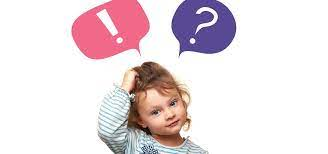 Çocuğu Yas Yaşayan Anne Babalara Yönelik Öneriler
Travmatik kayıplar, tepkilerin şiddetinin kontrolünü güçleştirebilir. Bu, çocuğun güçlü duygularını bir kenara itmesi ya da onlarla ilgili bütün kontrolü kaybetmesi anlamına gelir. Bu durumda, anne ve babaların çocuğun duygularını sözlerle ifade etmesine ya da onları başka bir şe-kilde ortaya koymasına yardımcı olmaları gerekebilir.
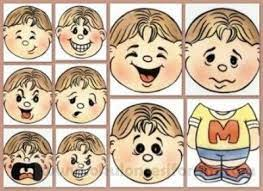 Açık ve Dürüst İletişim
Çocuğa kaybı haber vermeyi ertelemeyin. 
Olanlarla ilgili ona doğru bilgiler verin. 
 Ölen kişinin bir daha geri gelmeyeceğini söyleyin.  
Cenaze töreninde olacaklardan bahsedin.
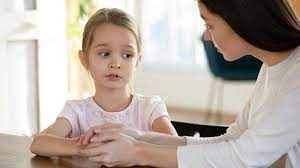 Karışıklıktan Kaçının
Seyahatten ya da uykudan söz etmeyin.
Olanlarla ilgili tam ve doğru bilgi verin.
 Soyut açıklamalardan kaçının.
 Yaptığınız açıklamalar çocuğun yaşına uygun olsun.
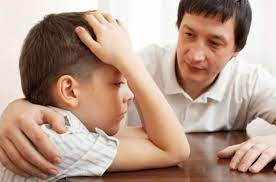 Düşüncelerin Kavranması İçin Zaman Tanıyın
Zor olan her şeyle ilgili çocukla konuşmak için zaman ayırın
  Çocuğun sorduğu bütün sorular, daha önce de defalarca sorulmuş olsa bile cevaplandırın. 
 Olanlarla ilgili olarak, çocukla birkaç defa konuşun.
  Çocuğun geçmişte ve o anda olanlarla ilgili düşünce ve değerlendirmelerini dinleyin. 
  Çocuğun olanlarla ilgili resimler yapmasına ve oyunlar oynamasına izin verin ki, duygularını kendi “dilinde” ifade etmesi sağlamış olsun.
Kaybı Bir Gerçek Haline Getirin
Çocuğun cenaze törenine katılmasına izin verin.
  Çocuğu korumak için kendi duygu ve düşüncelerinizi saklamayın. 
 Ölen kişiyi hatırlatacak şeyleri saklamayın. Albümler hazırlayın, resimlere bakın, vs. 
 Mezarlığı ziyarete giderken çocuğu da götürün. 
 Kayıp ve özlem, çocukların normal tepkileridir. Çocuğa bunları gösterebileceğini hissettirin.
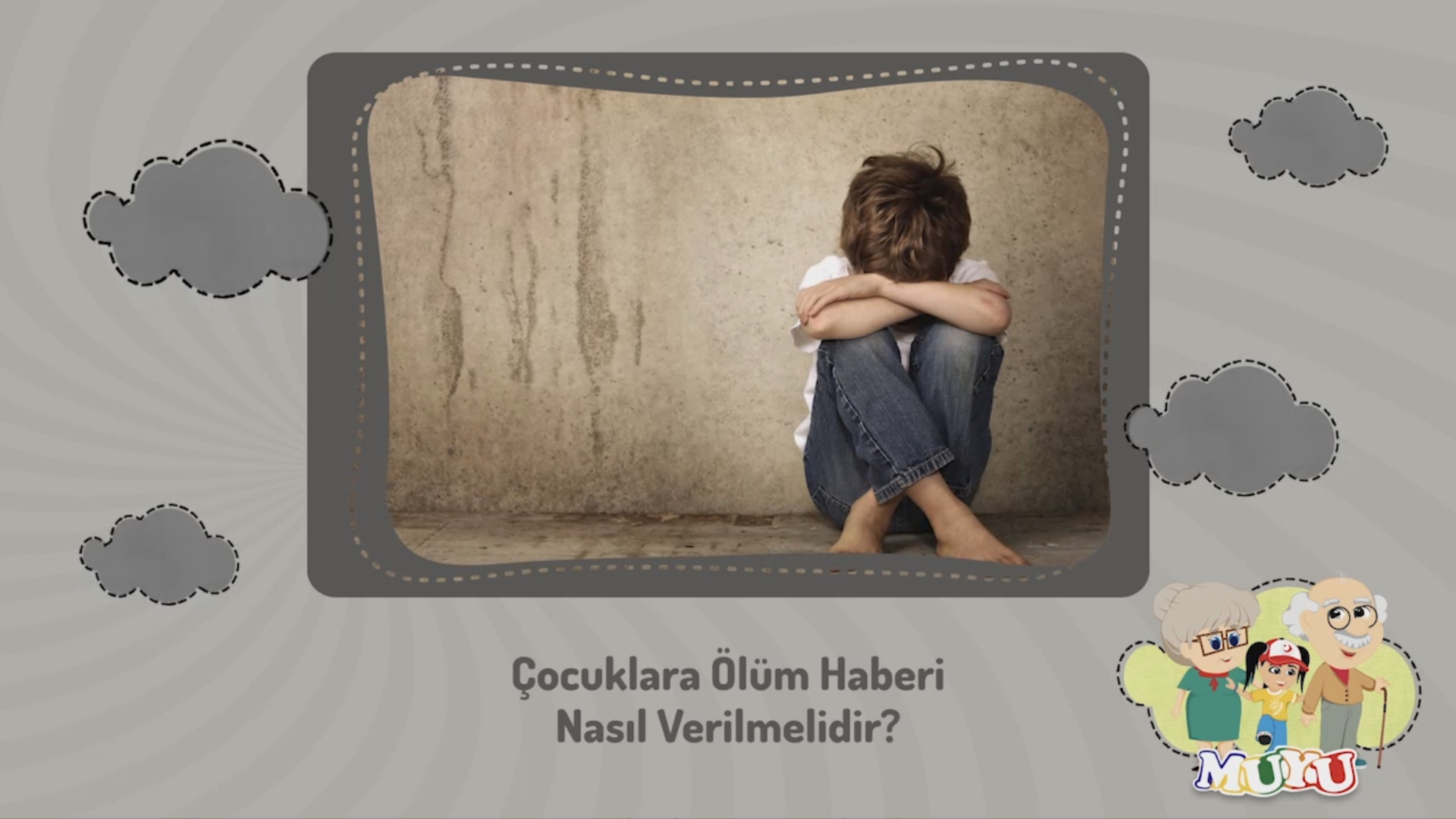 Evde, Okulda, Kreşte Devamlılık
Çocukların, örneğin büyükanne ve büyükbabada kalarak evden uzaklaştırılmalarından kaçının; kısa ayrılıklar bile çocuğu kaygılandırabilir.
 Evde normal düzeni sürdürmeye çalışın.
 Çocuğun yakınlık ve güven ihtiyaçlarının artmış olabileceğini kabul edin.
 Çocuğun en kısa zamanda okul ya da yuvaya gitmesine izin verin.
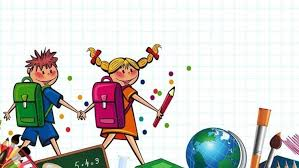 Çocuğun Anne ve Babasının Ölmesinden ya da Kendi Ölümünden Korktuğu Durumlarda Kaygısını Azaltmak İçin:
Çocuğun korkularıyla ilgili konuşun. Ona anne ve babasının yanında olacağı güvencesini vererek, ölümün ya da kaybın her zaman yaşanan bir şey olmadığını söyleyin.
Çocuğun Muhtemel Suçluluk Duygularını Ortadan Kaldırmasına Yardım Etmek İçin:
Çocuğun düşündüklerini söylemesine, onlarla ilgili oyunlar oynamasına ve resimler yapmasına izin verin. 
 Olanların nedeninin düşündükleri ya da yaptıkları olmadığı konusunda ona güvence verin.